Laboratoire d’innovation citoyenne
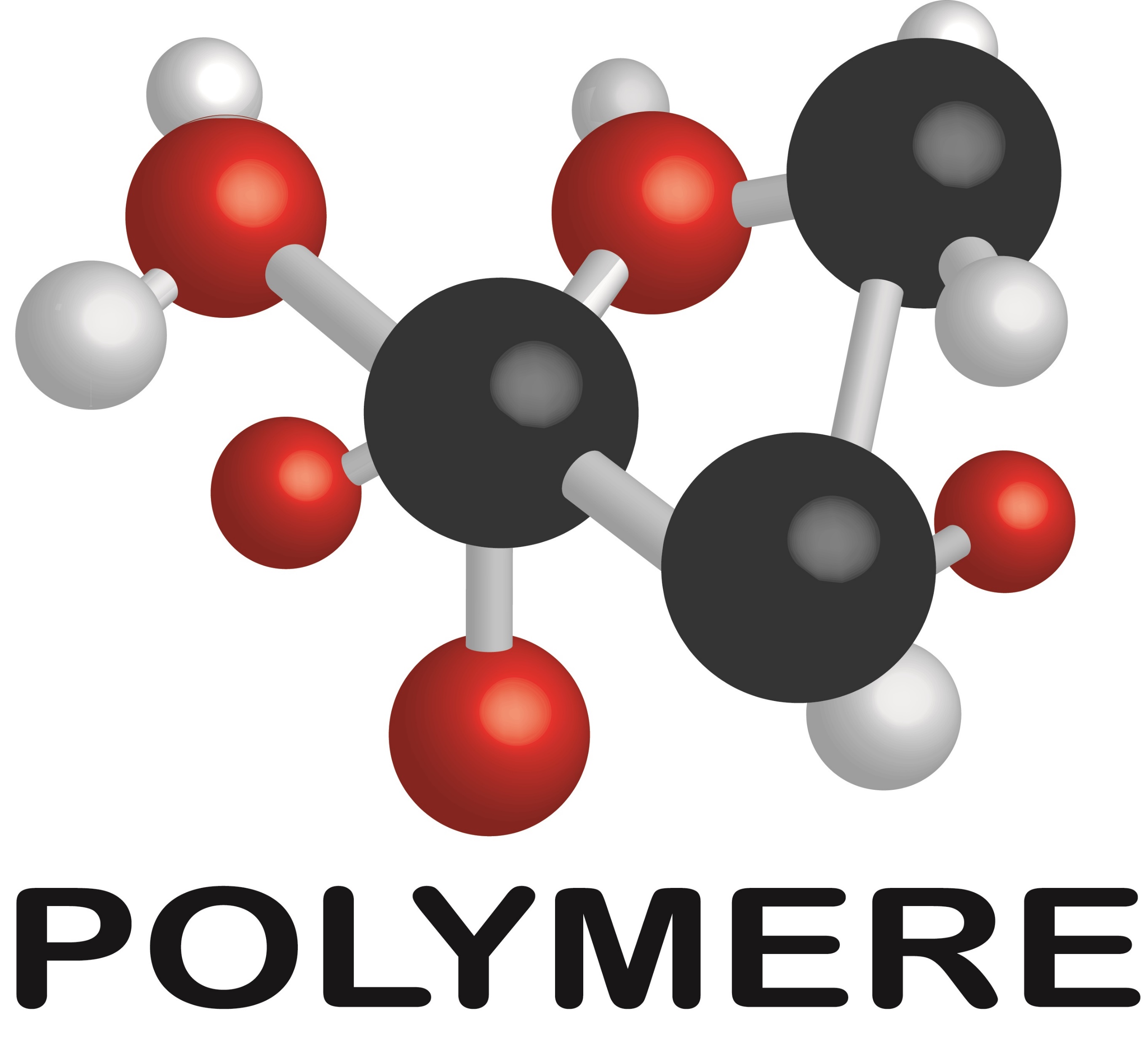 polymère
Laboratoire : il s’agit de produire des connaissances sur le territoire Roubaix-Métropole, mais aussi de tester de nouvelles méthodologies citoyennes. Par « connaissances » nous entendons la convergence entre expertises citoyennes et recherches académiques selon diverses modalités :
« Chantiers » thématiques ; sur un thème de travail donné, constitution d’une base de données, consultation d’experts académiques et citoyens en mode interview ou en mode table-ronde, focus-groups avec différentes catégories de citoyens  
Conférences publiques associées à des séminaires de travail  
Restitution du travail sous forme de notes de synthèse
	Nous avons sélectionné les chantiers suivants :
Comprendre les grandes évolutions électorales du territoire de Roubaix-Métropole depuis 20 ans
Renouveler l’approche de la question de la sécurité en la croisant avec celles de l’économie grise, de l’attente d’autorité et de la conception citoyenne de la responsabilité
Proposer de nouvelles « architectures sociales » en lien avec la rénovation urbaine
Concevoir une stratégie de gestion du fait religieux dans un cadre laïque 
Proposer de nouvelles formes de lutte contre la pauvreté et d’accès à des activités économiques   

Innovation citoyenne : nous pensons que de nouvelles méthodologies doivent être mobilisées pour produire de nouvelles connaissances, qui prennent en compte l’expertise d’usage des citoyens, de même qu’il faut tester de nouvelles méthodes pour réduire la fracture démocratique, qui se traduit par le déficit de crédibilité des institutions publiques, la rupture générationnelle dans le bénévolat associatif et l’abstention électorale et politique.
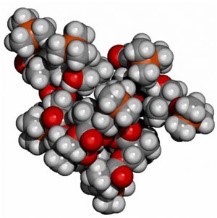 Le manifeste de polymère
 

Des citoyens engagés ont décidé de créer Polymère. Ni parti politique, ni « club », Polymère a pour ambition de faire renaître une parole politique nourrie de l’expertise des citoyens à Roubaix et dans les villes voisines.
Pourquoi une telle initiative ? Parce que nous aimons Roubaix et son territoire sans sombrer dans un discours du déni ; parce que nous sommes inquiets face aux désordres et aux désastres, conséquences de la pauvreté et du chômage ; parce que la cohésion sociale est rongée par le séparatisme social et culturel. Parce que nous sommes effarés de la faiblesse du débat politique local fait d’anecdotes, d’égoïsmes, d’agressivité et de divisions.
Les actions, les membres…

Dans cet esprit, nous aborderons dans les deux ans qui viennent 4 grands sujets : 
Ordre et autorité : les enjeux de respect des règles, de civilités et de sécurité
Renouvellement urbain : quel projet urbain pour organiser la transition durable, écologique et sociale ?
Emplois et revenus : contre le chômage et la pauvreté, comment prendre en compte revenu de base, création d’activités, poids de l’économie informelle et besoins de formation ? 
Laïcité et religions, quelles règles communes construire, comment lutter contre toutes les formes de racisme et comment prévenir la radicalisation ?
Sur chaque thème, nous prendrons en considération l’enjeu de la démocratie et de la participation ; Fabriquer ensemble plutôt que penser pour ! 
Nous allons organiser des temps d’échanges démocratiques, participatifs et ludiques en nous appuyant d’abord sur l’expérience des citoyens. Nous accueillerons aussi des acteurs et des personnalités engagées sur d’autres territoires pour enrichir nos travaux, ainsi que des chercheurs sur des commandes citoyennes.
Se donner de l’air, ouvrir des perspectives, définir autant que nous le pouvons l’intérêt général, voilà notre ambition. Aussi, nous ne commenterons pas l’actualité et aurons à cœur de privilégier la bienveillance et le respect.  Fidèles aux valeurs historiques d’humanisme et de solidarité, nous sommes ouverts à toutes les contributions qui se reconnaissent dans notre démarche. 
Février 2017
Premiers signataires
Karima BOUDAOUD, Dalila CHERIGUI, Elisabeth DAGNEAUX-CHAMBRE, Michel DAVID, Eve FLAMENT, Jacques FONTAINE, Farida GHOUL, Luc HOSSEPIED, Mylène KHALD, Djamel KERROUCHE, Jérôme KLIMSZA, Stéphanie LAMARCHE-PALMIER, Yassir MENCHELLOUKH, Tarik MRABET, Richard OLSZEWSKI, Khalil PATEL, Charles POVOAS, Sylvain PRANDI, Christophe SIMONE, Gérard VANSPEYBROUCK, Alain VANTROYS, Georges VOIX , Thibaut VULLIN, Abdelouahab ZAHRI …
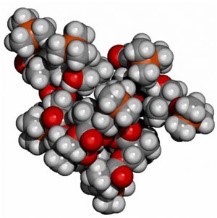 Laboratoire d’innovation citoyenne
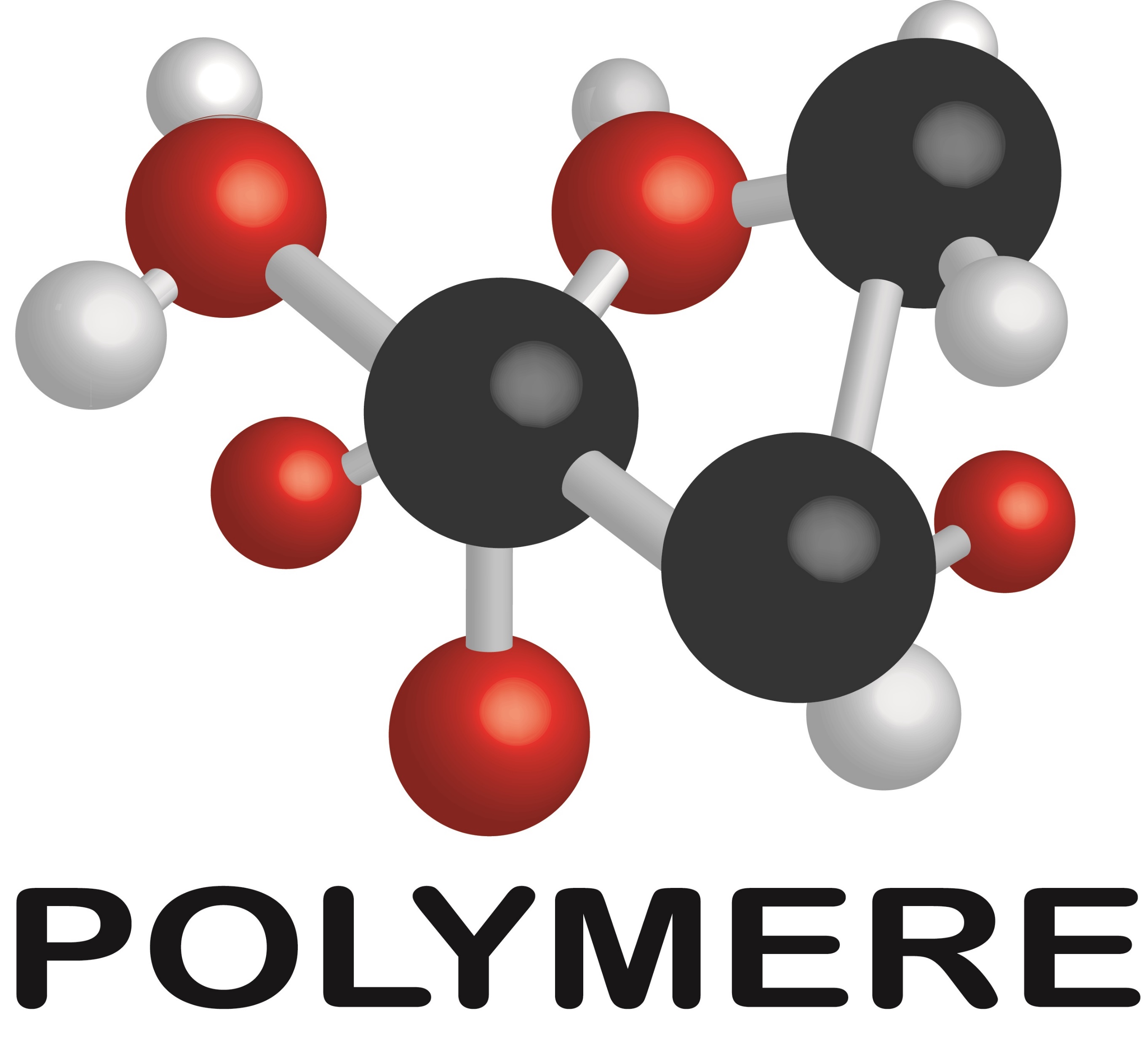 polymère
Parce que nous avons de l’ambition pour cette ville incroyable et singulière, qui a souvent montré la voie et est aujourd’hui confrontée aux grands défis urbains de notre temps. Nous voulons une ville qui innove car nous avons besoin de solutions, nous voulons une ville capitale dans une métropole européenne, nous voulons une ville qui parie sur l’intelligence collective, nous voulons une ville qui mobilise sur les droits humains fondamentaux au travail et à la tranquillité. Ces enjeux appellent des formes inédites de coopération entre les communes.
Alors que nous changeons de monde, Roubaix doit affronter la réalité en face et organiser la transition ; assez de nostalgie et de mots vides sur le vivre ensemble ! il nous fait tracer une voie et une vision : un vrai projet de développement économique centré sur l’emploi local, la restauration des conditions de la cohésion en termes de sécurité, d’autorité et de civilité, le refus du séparatisme social et culturel, une place retrouvée dans la grande métropole. 
Notre regroupement est celui de citoyens qui s’engagent en leur nom. Certains sont membres de partis ou de mouvements politiques, d’autres non. Mais leur humanité permet de dépasser le dialogue de sourds qui caractérise la vie politique roubaisienne.
Un projet emblématique et fédérateur





« La Belle Journée » est un temps fort et festif, de réflexion et d’expérimentation citoyennes, animé par un collectif autour d’un thème. 
Polymère a réalisé en 2017 à La Condition Publique une première édition, autour de la thématique suivante : la transition écologique. Au programme : fabrication d’une discosoupe, testing d’outils démocratiques (atelier Lego), buvette solidaire, musique… 
En 2018, après une soupe préparée et dégustée ensemble, nous partagerons expériences et idées sur « Habiter en transition » avec des focus sur l’hospitalité, les « angles de rue » et les occupations temporaires de friches.
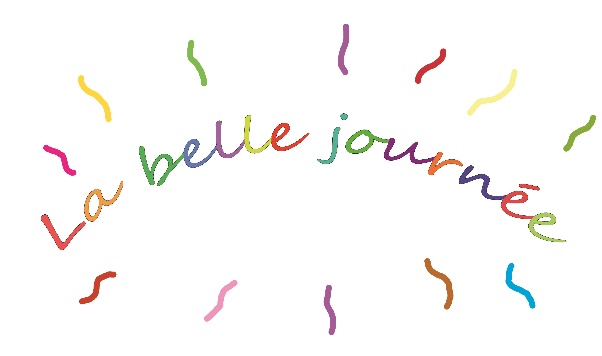 Laboratoire d’innovation citoyenne
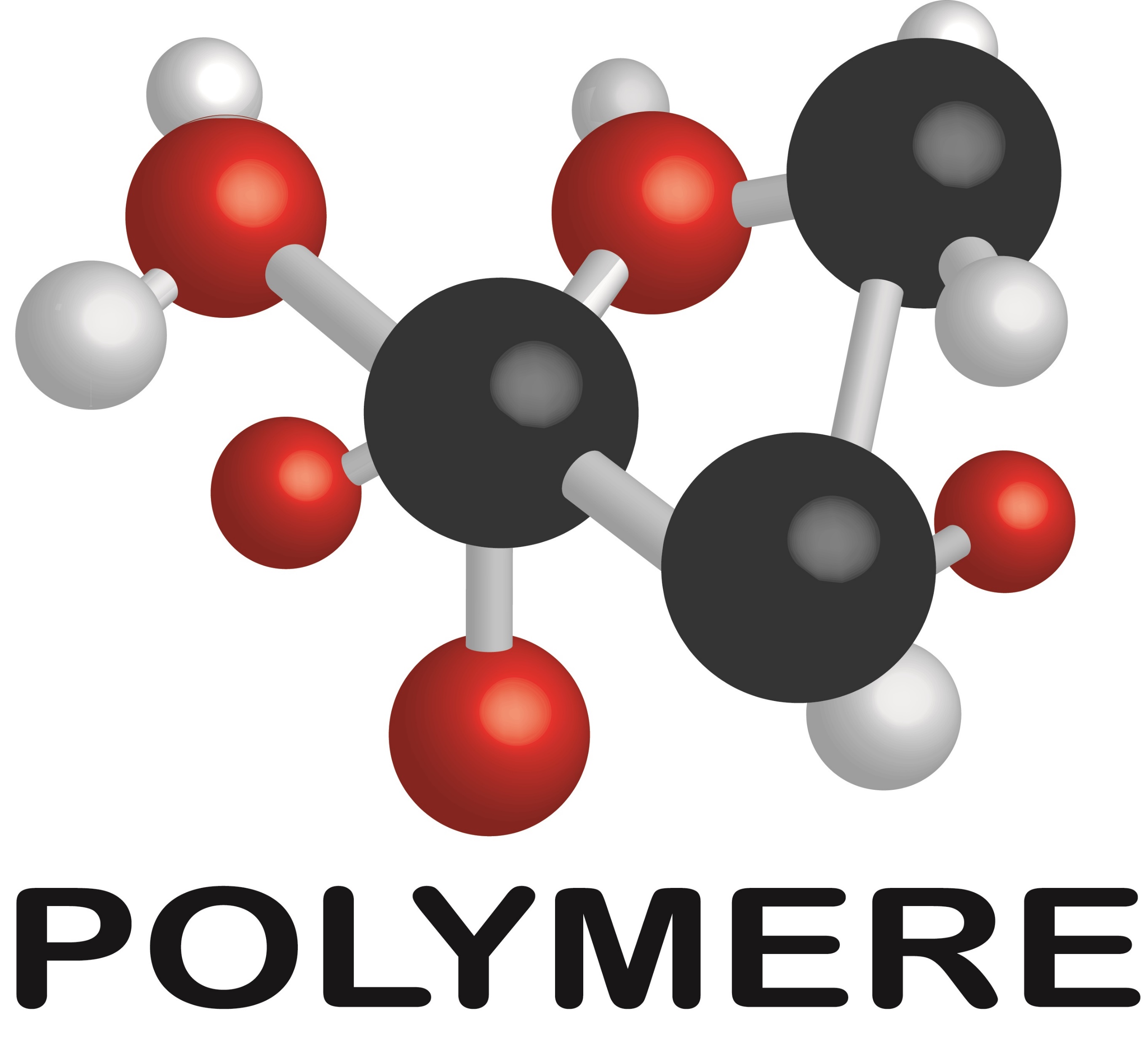 Contact

Tél: 06 78 78 24 74 
Mail: polymererbx@gmail.com
Site: http://www.polymere-roubaix.com
polymère
Bulletin d'adhésion 
 
NOM : ............................................................................................................
Prénom : ..........................................................................................................
Date de naissance: ........................................................................	
Profession :..............................................................................
Adresse :	.....................................................................................................................................................
	Code postal :	......................................	Commune :	..............................................
 
Téléphone fixe:				Portable :
 
Mail :				@
 
L'adhésion à Polymère est "open source" et entend l'adhésion au manifeste. Il doit être signé "lu et approuvé". Elle exige un engagement à apporter une contribution concrète aux activités de Polymère.
 
Je signe le Manifeste de Polymère
La cotisation annuelle est libre avec un minimum de 10 €. Je propose :           €
 
 
Fait à 				le …………………………………..
 
Signature 
 

Encore plus facile : vous allez sur Hello Asso et vous adhérez en ligne
https://www.helloasso.com/associations/polymere-laboratoire-d-idees/adhesions/adhesion-polymere-laboratoire-d-idees
Vous êtes une entreprise et vous pensez que…
Roubaix mérite un avenir 
Notre territoire a besoin d’innovation
Vous pouvez être acteur de ces innovations…
	Alors soutenez Polymère… contactez-nous !
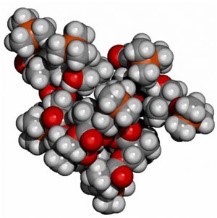